Figure 1. Illustration of the DMTS task, recorded area of the brain, and the neuronal database. (a) The DMTS task. The ...
Cereb Cortex, Volume 19, Issue 11, November 2009, Pages 2680–2689, https://doi.org/10.1093/cercor/bhp037
The content of this slide may be subject to copyright: please see the slide notes for details.
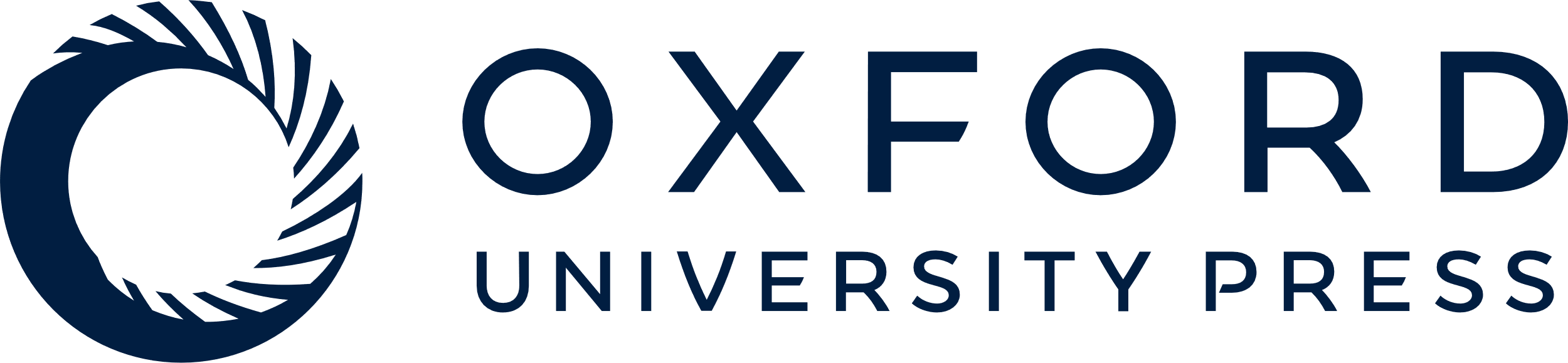 [Speaker Notes: Figure 1. Illustration of the DMTS task, recorded area of the brain, and the neuronal database. (a) The DMTS task. The experimental design shows a control trial without distraction (bottom panel) and distracted trials with a distracter in the middle (middle panel) and at the beginning (top panel) of the delay. (b) Location of the recorded area in the dorsolateral PFC and distribution of penetrations where neurons with distracter effects were recorded. SP, Sulcus principalis. (c) Distribution of the neurons in different categories and the proportions (%) of them that were affected by distracters. C, cue-related neurons; Del, delay-related neurons; CDel, cue- and delay-related neurons; S+, spatially tuned activity; and S−, spatially nontuned activity.


Unless provided in the caption above, the following copyright applies to the content of this slide: © The Author 2009. Published by Oxford University Press. All rights reserved. For permissions, please e-mail: journals.permissions@oxfordjournals.org]